Leadership pro vedoucí pracovníky škol
CZ.02.3.68/0.0/0.0/16_032/0008258
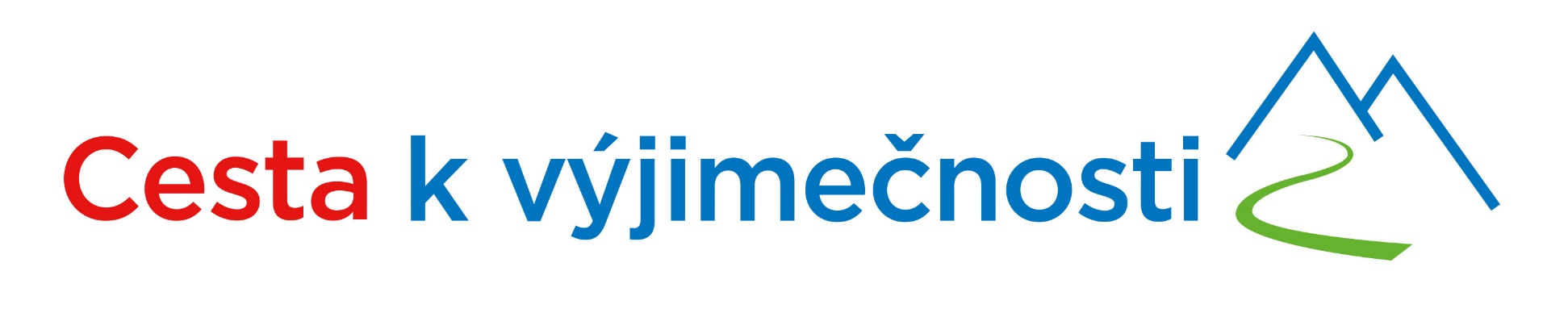 Zavádění formativního hodnocení do školMateřské školyblok 2, 3, 4
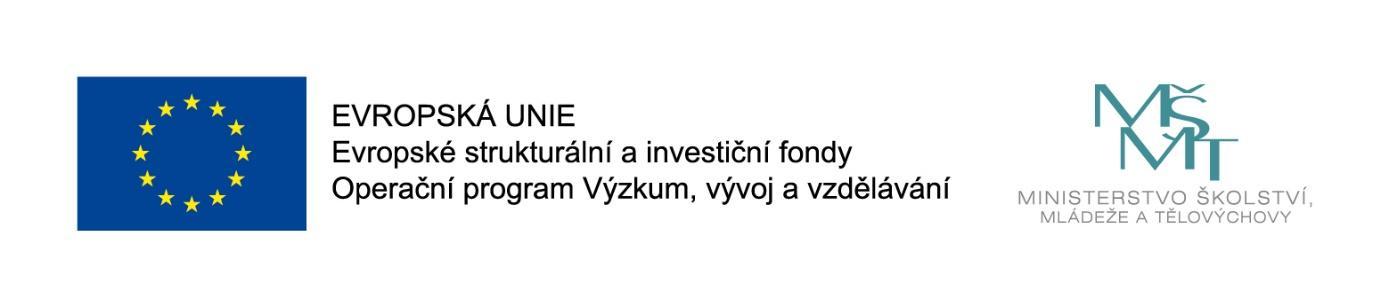 2. BLOK
Principy formativního hodnocení
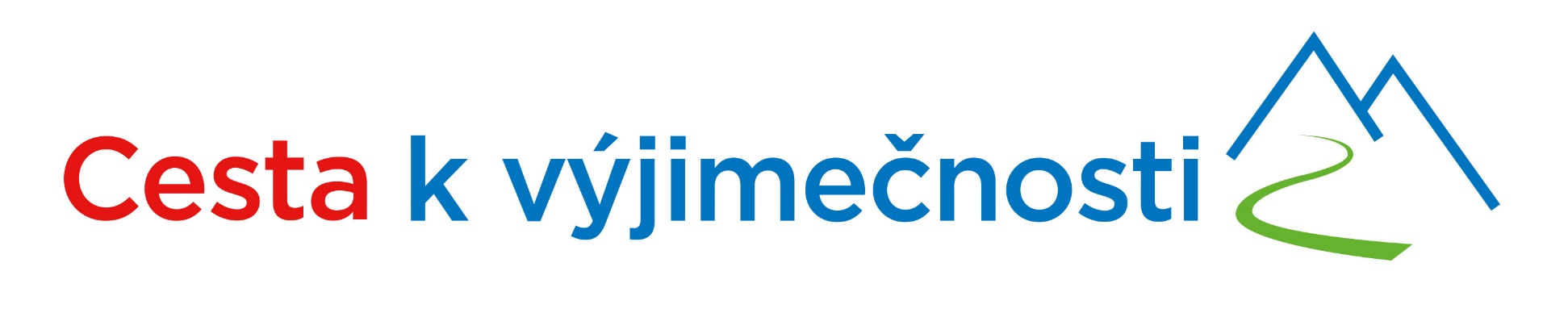 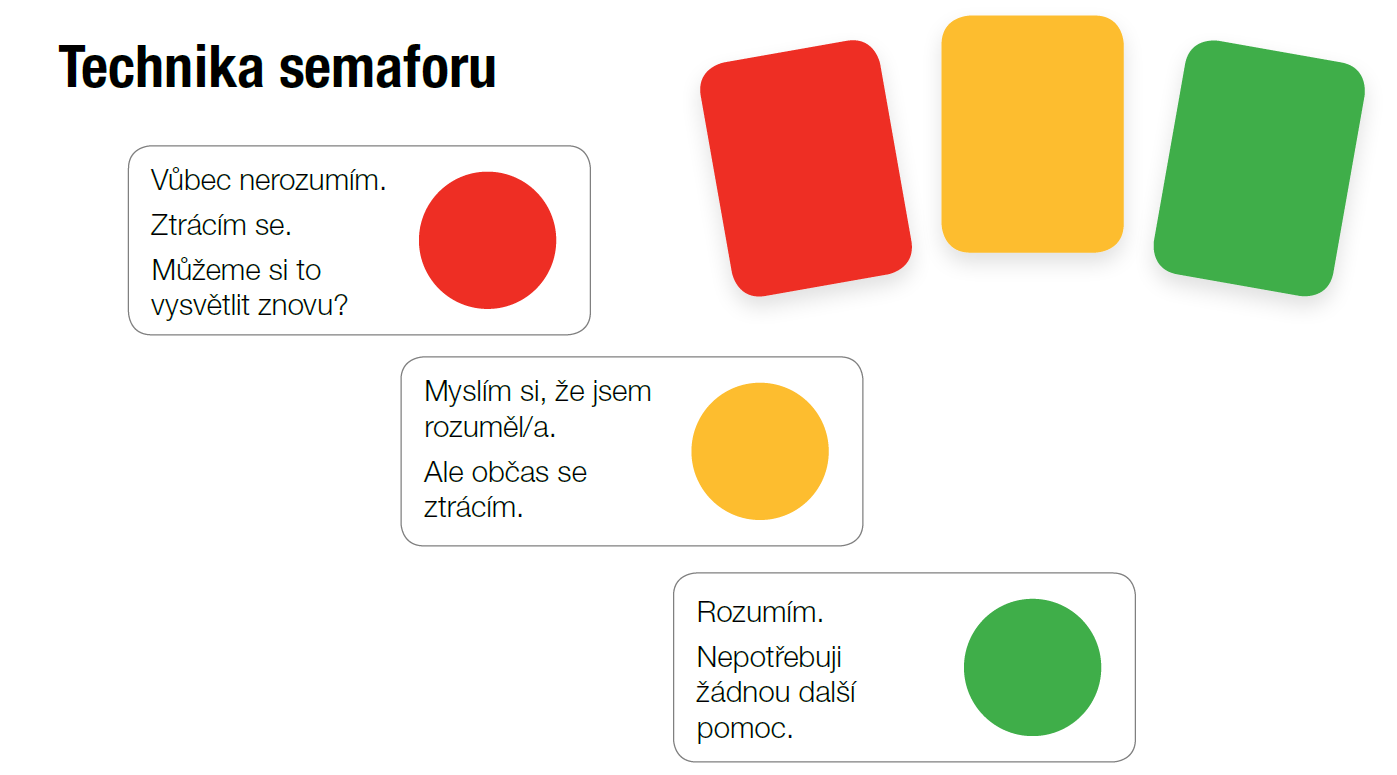 [Speaker Notes: Kartičky účastníkům rozdáme teď na začátku prezentací/workshopu, vysvětlíme jim techniku a poprosíme je, aby ji v průběhu dnešního workshopu využívali. Kartičky si tedy nechají před sebou po celou dobu workshopu a své současné porozumění budou signalizovat vybranou barvou.]
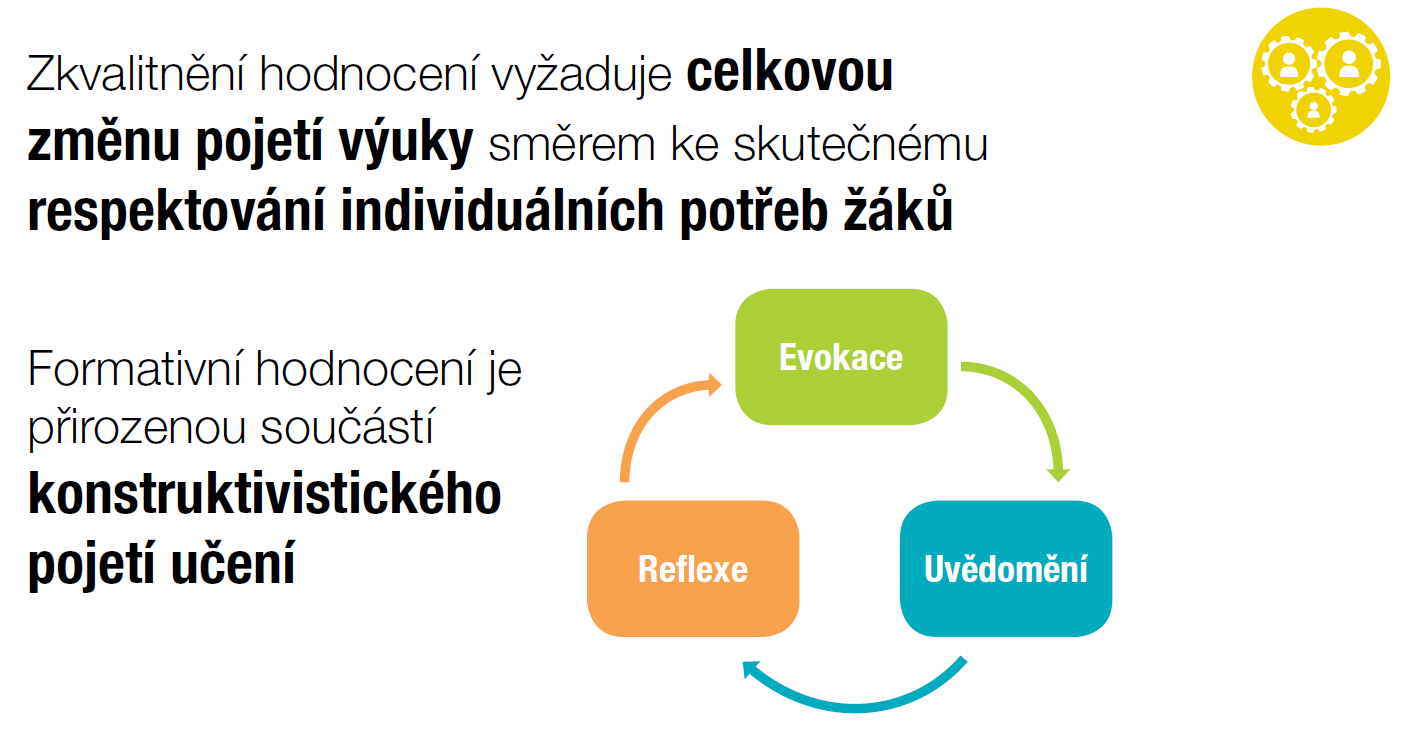 Co je v MŠ předmětem hodnocení (I)
To, co je zjevné (viditelné, pozorovatelné)  vývoj, výkon, produkt, výstup, „chování“ apod.

To, co je skryté (snažíme se odhadnout)  způsob myšlení, učení, úsilí, prožívání, …
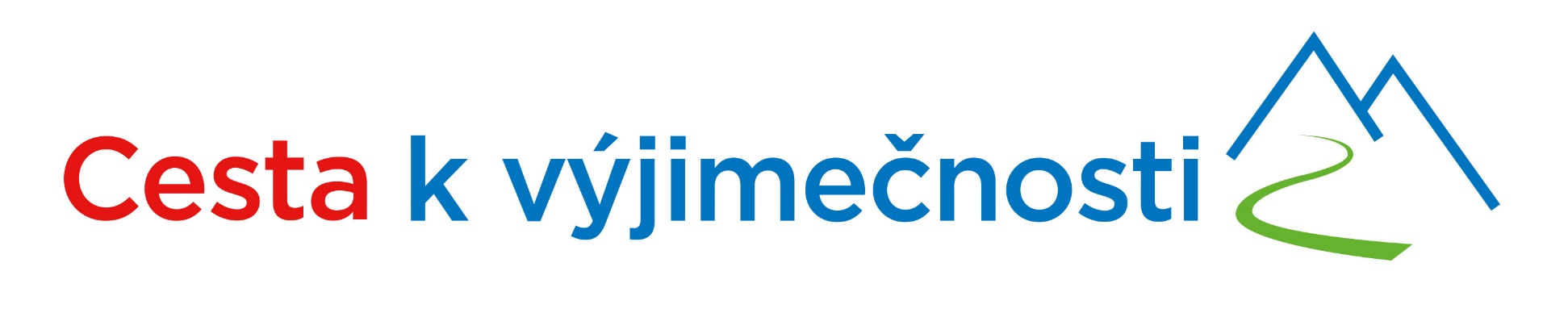 Co je v MŠ předmětem hodnocení (II)
Měli bychom hodnotit pouze to pozorovatelné/měřitelné?
 
Formativním hodnocením podporujeme a rozvíjíme i to skryté, např. oceňujeme snahu, a tím podporujeme vnitřní motivaci k učení.
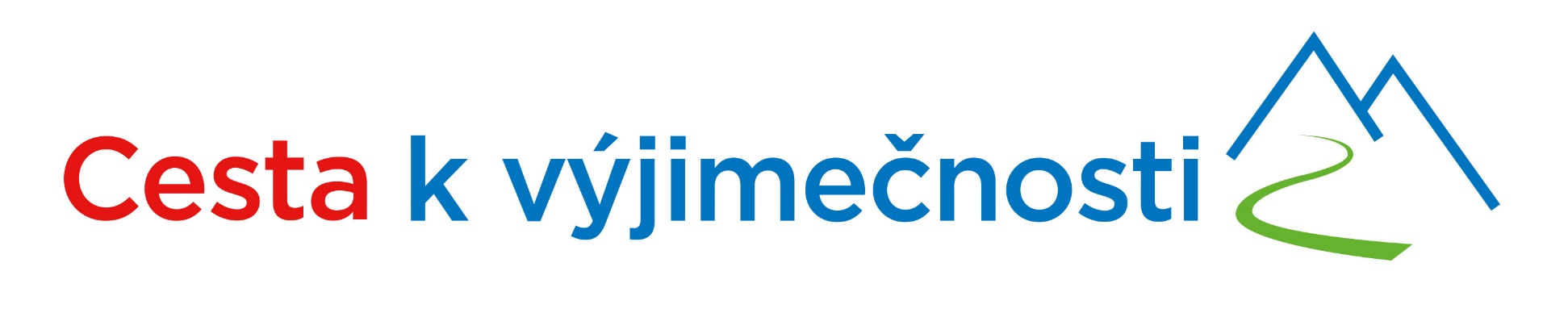 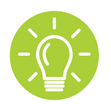 Hodnocení
A. Hodnocení učení dětí (assessment of learning)
B. Hodnocení podporující učení dětí (assessment for learning)
C. Hodnocení rozvíjející schopnosti dětí hodnotit sebe i druhé (assessment as learning)
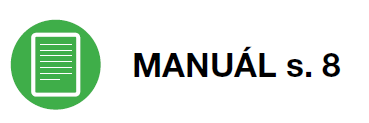 Hodnocení dětí
Hodnocení
Výsledků učení
Procesů učení
Sebe a druhých
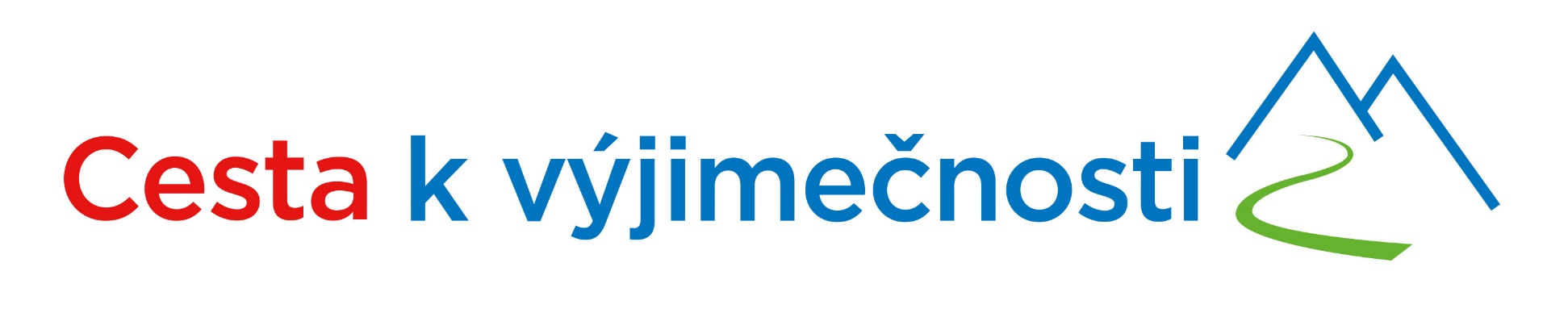 Aktéři  hodnocení
Ostatní děti
(vrstevnické hodnocení)
Dítě samo (sebehodnocení)
Učitel
Assessment FOR learning
Assessment AS 
learning
Assessment OF learning
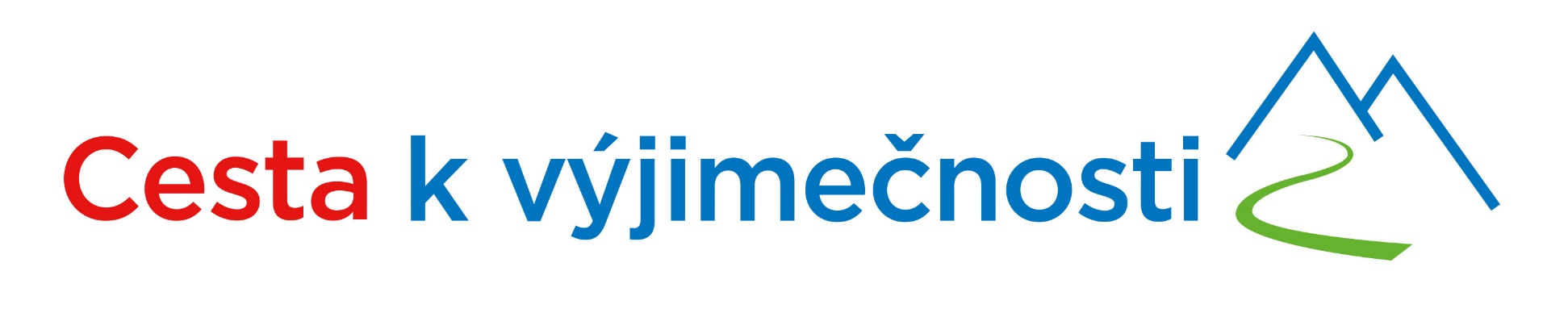 [Speaker Notes: Učitel svým jednáním slouží jako vzor pro to, jak hodnotit ostatní i sám sebe.]
Co podle Vás z těchto typů hodnocení není hodnocení formativní?
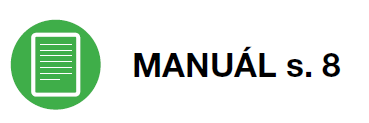 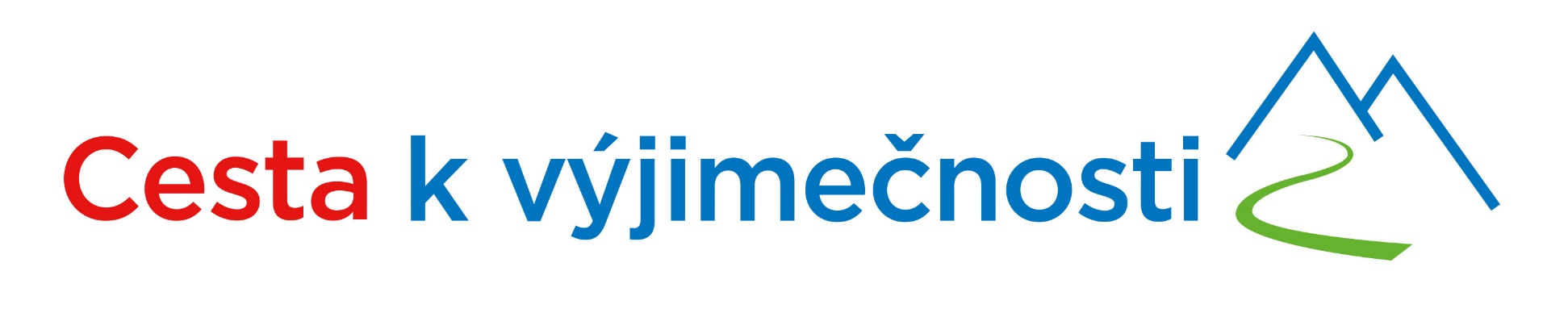 Formativní hodnocení v MŠ
hodnocení podporující učení dětí (assessment for learning) 
+ 
hodnocení rozvíjející schopnosti dětí hodnotit sebe i druhé (assessment as learning)
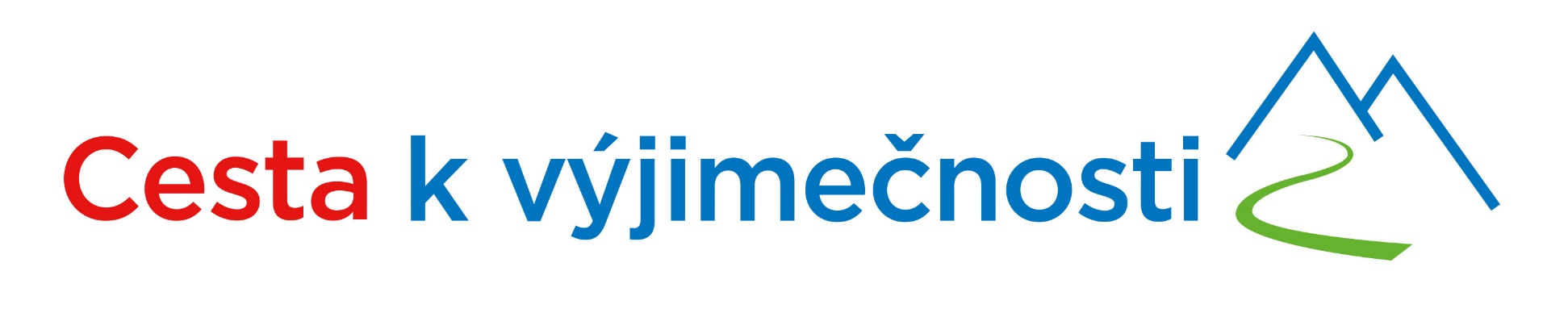 Typy hodnocení dle vztahové normy
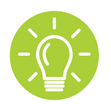 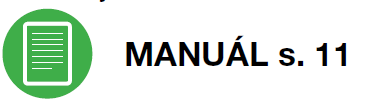 Prodiskutujte ve dvojicích: podle čeho učitel hodnotí dítě a jaký dopad na dítě toto hodnocení má:
A) Anička
Aničko, dneska jsi udělala více chyb než Martínek, to mě velice překvapilo! Ale pořád to není tak hrozné, jako třeba v případě Kubíčka.

B) Bořek
Bořku, dnes se ti podařilo dodržet všechna pravidla, která jsme si stanovili: neskákal si nikomu do řeči a uklidil sis po sobě hračky. 
 
C) Claudie
Claudie, zatímco obvykle skáčeš v komunitním kruhu dětem i mně do řeči, dnes jsi zvládla sedět tiše a poslouchat ostatní. Děkuji Ti za to a věřím, že příště to zvládneš stejně dobře jako dnes!
Typy hodnocení dle vztahové normy: řešení
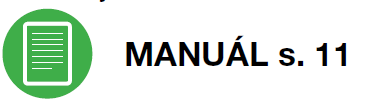 a) normativní hodnocení – výkon dítěte porovnáváme s ostatními dětmi ve třídě; měříme relativní výkon vzhledem k normě pro danou skupinu (norma od normálního rozdělení pravděpodobnosti dle Gaussovy křivky)





b) kriteriální hodnocení - hodnotíme výkon dítěte ve vztahu k zvolenému kritériu nebo sadě kritérií; měříme absolutní výkon vzhledem ke splnění stanovených cílů 
c) hodnocení dle individuální vztahové normy – posuzujeme práci/výkon dítěte vzhledem k jeho předešlému výkonu
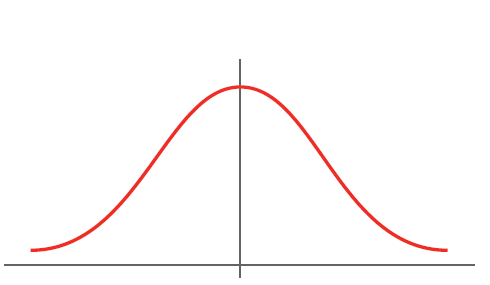 [Speaker Notes: Ve FH je preferováno hodnocení b) a c)]
Typy hodnocení z hlediska procesu učení
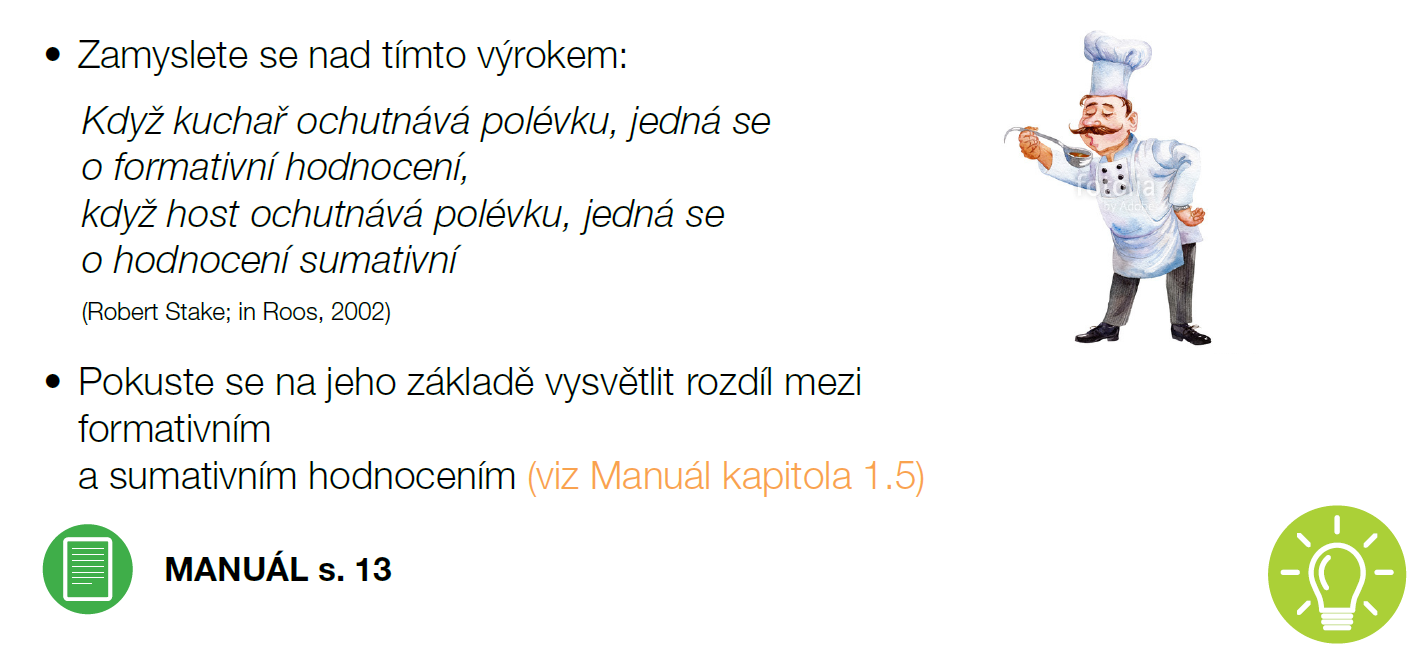 „Mysli – prober to s kamarádem – řekni to všem“
Promysli si odpověď /řešení sám v klidu 
Řekni svou odpověď kamarádovi a poraď se s ním, zda je správná 
Řekni svou odpověď ostatním
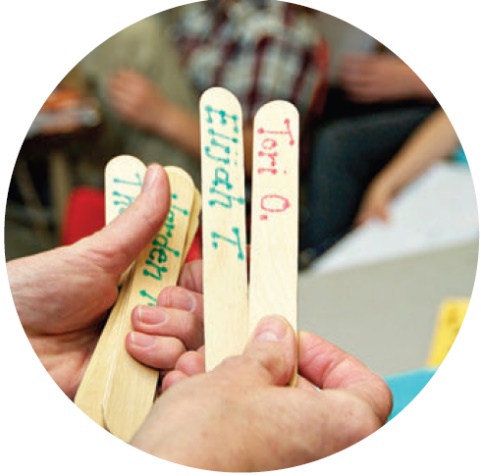 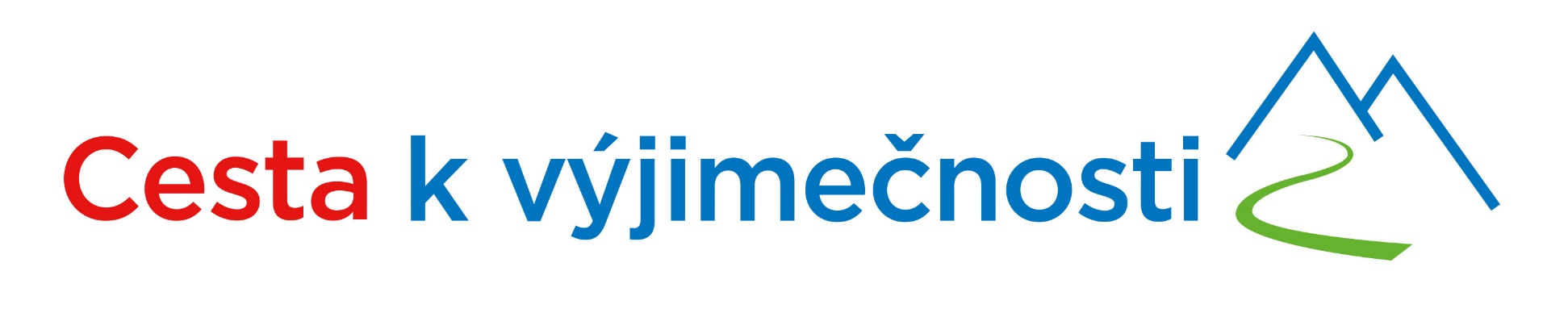 [Speaker Notes: Tuto techniku si účastníci vyzkouší sami na sobě – viz předchozí otázka, je možné ji využít i v praxi MŠ]
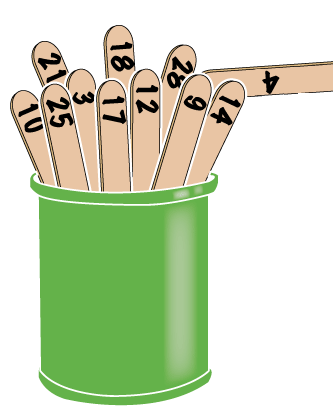 „Žádné ruce nahoře“
Položte otázku
Dejte dětem čas promyslet si odpověď (počítejte v duchu do 10)
Vylosujte jméno dítěte, které odpoví

Lze využít lékařských špachtlí na kterých  jsou jména dětí nebo jejich značky.

Technika vhodná do komunitního kruhu při závěrečné reflexi.
Proč „Žádné ruce nahoře“?
Proč je vhodný „los“?
Co se děti touto technikou učí?
Které typy dětí by mohly mít s touto technikou problém?
Jaká rizika vidíte na straně učitele?
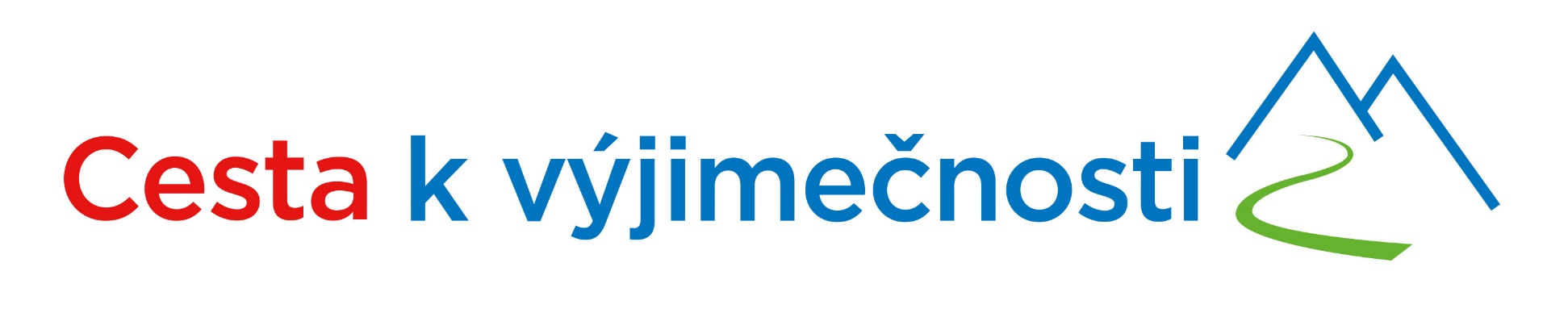 [Speaker Notes: Los zajišťuje náhodnost výběru a motivuje děti k pozornosti a účasti na aktivitě.
Děti se učí naslouchat, ale také sdílet své nápady, učí je to i pozornosti
Problém mohou mít extroverti (chtějí vždy všechno říci a hned) – ale mají možnost si o odpovědi popovídat předem ve dvojici + případně je možné je po odpovědi vylosovaného dítěte vyzvat, zda chce ještě něco dodat …
Problém mohou mít i introverti – ale když mají možnost odpověď předem prodiskutovat s kamarádem, většinou ostych se vyjádřit mizí]
Ptejte se chytře
Dávejte dětem otázky vyššího řádu – klaďte méně otázek, ale vždy si je promyslete.

Chtějte od dětí promyšlené odpovědi.

Po položení otázky vyčkejte delší čas (wait time) dopřejte dětem čas na přemýšlení a formulaci promyšlené odpovědi.
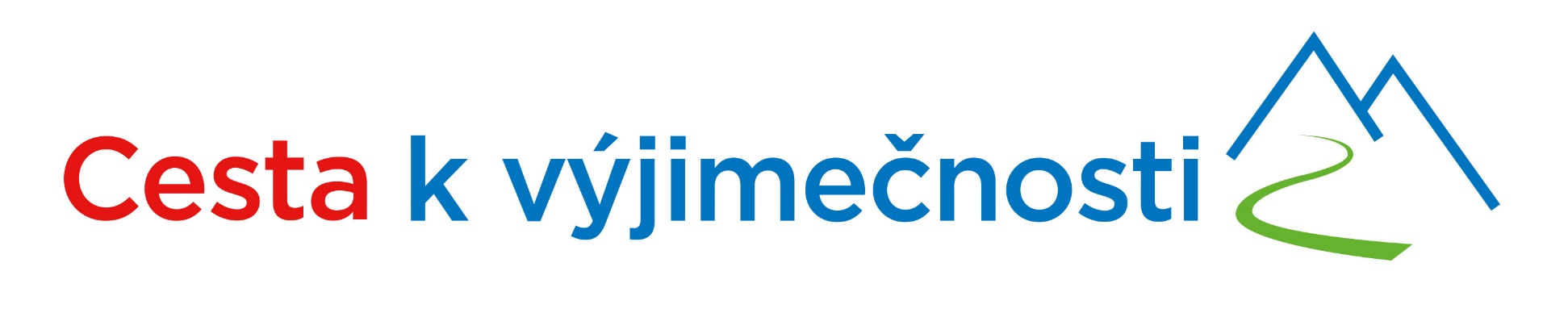 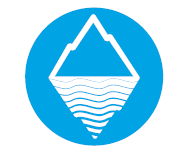 Kde se nacházím já a kde se nachází moje škola v oblasti hodnocení
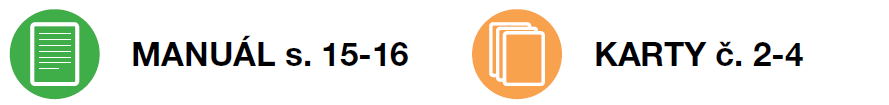 Které typy hodnocení používáte u Vás na škole?
a) hodnocení učení dětí; hodnocení podporující učení dětí; hodnocení rozvíjející schopnosti dětí hodnotit sebe a druhé
b) normativní, kriteriální, dle individuální vztahové normy
c) sumativní, formativní

Které typy hodnocení byste chtěli posílit a které naopak posílit, a proč?
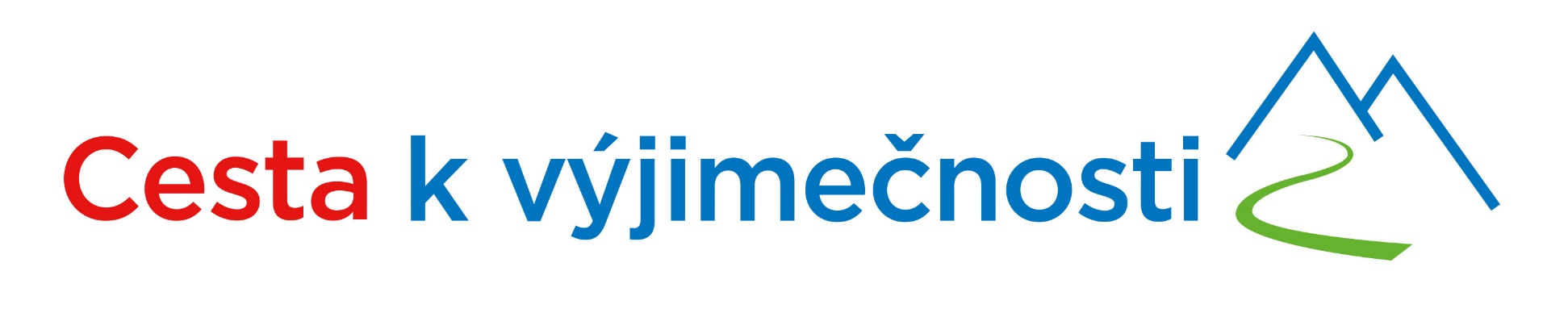 3. BLOK
FORMATIVNÍ HODNOCENÍ
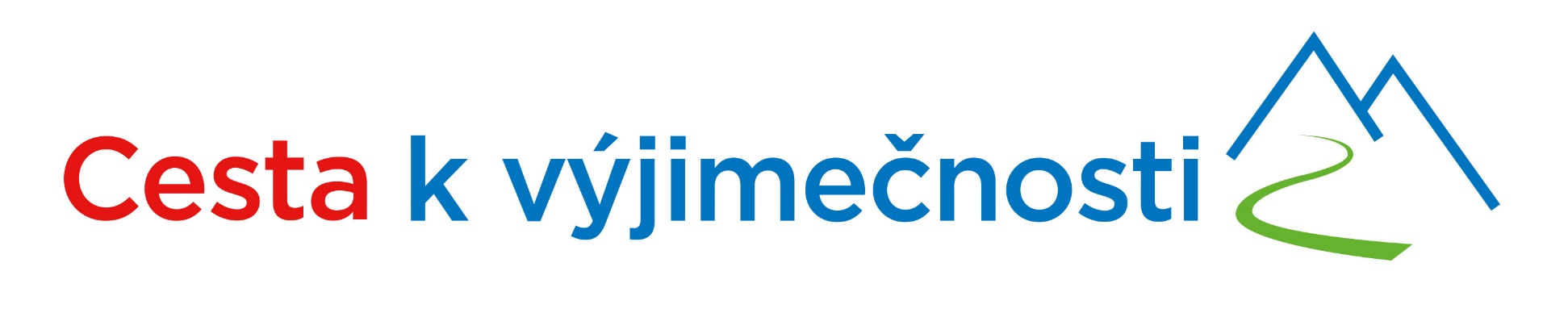 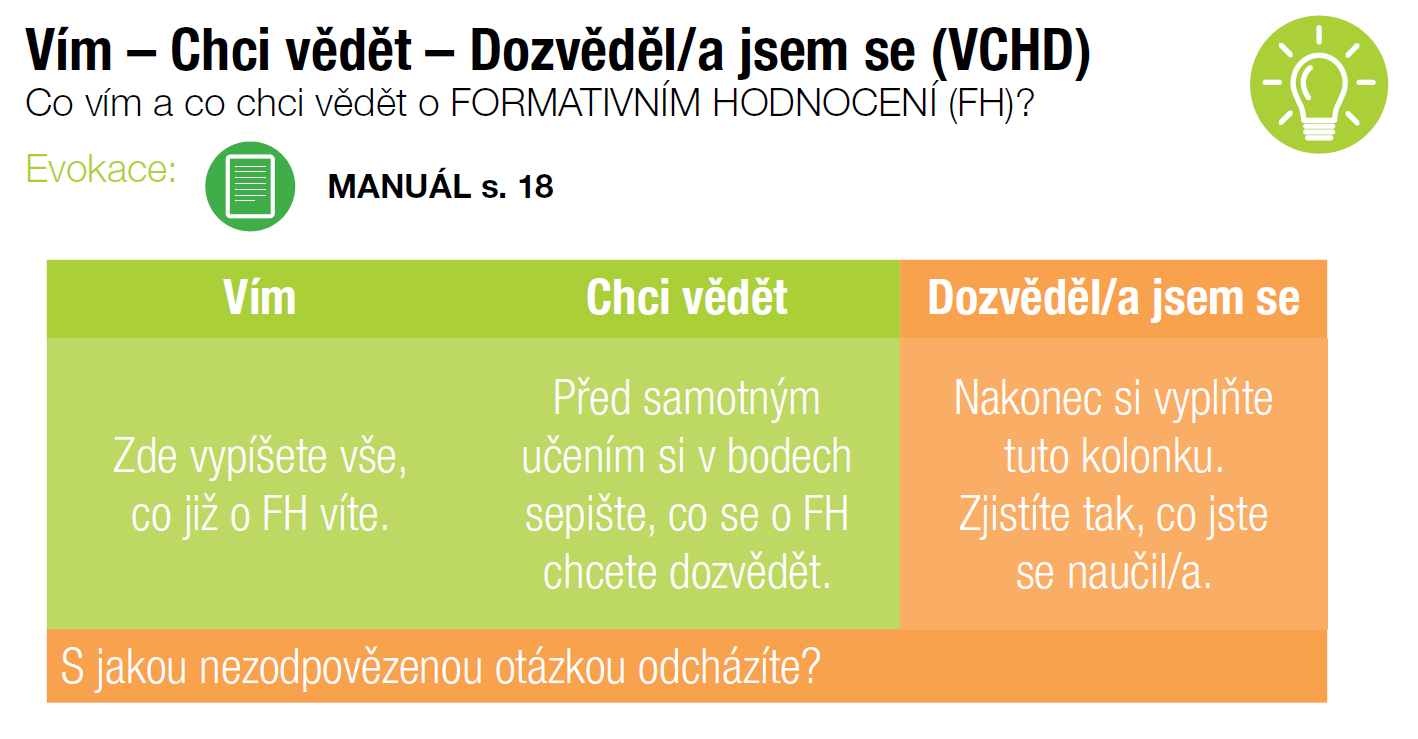 FORMATIVNÍ HODNOCENÍ (I)
Každé hodnocení, které přináší užitečnou informaci učiteli i dítěti o jeho aktuálním stavu vědomostí a dovedností v procesu učení.
Z těchto informací musí dítě pochopit, kde se právě nachází, ale také se dozvědět, co má dělat, aby se něčemu dalšímu naučilo a dosáhlo stanoveného cíle.
Děti jsou aktivně zapojeny do procesu učení a hodnocení (skrze sebehodnocení či vrstevnické hodnocení).
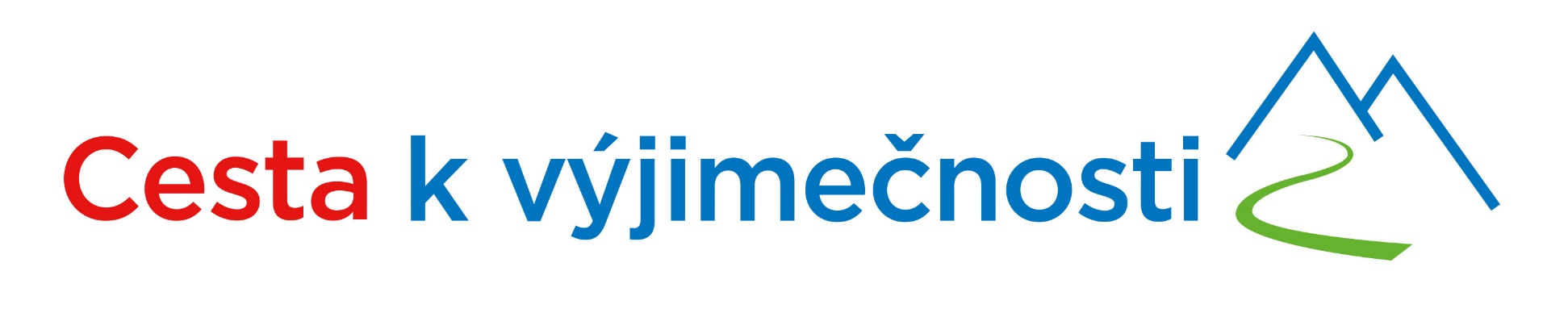 FORMATIVNÍ HODNOCENÍ (II)
Účelem formativního hodnocení je sledovat a hodnotit individuální vzdělávací pokroky každého dítěte – tj. nezařazovat dítě do určité kategorie, neporovnávat děti a jejich výkony navzájem. 

Podstatný je směr rozvoje každého dítěte, pohyb po vlastním žebříčku – je třeba respektovat individualitu dítěte, každé dítě se rozvíjí svým tempem.
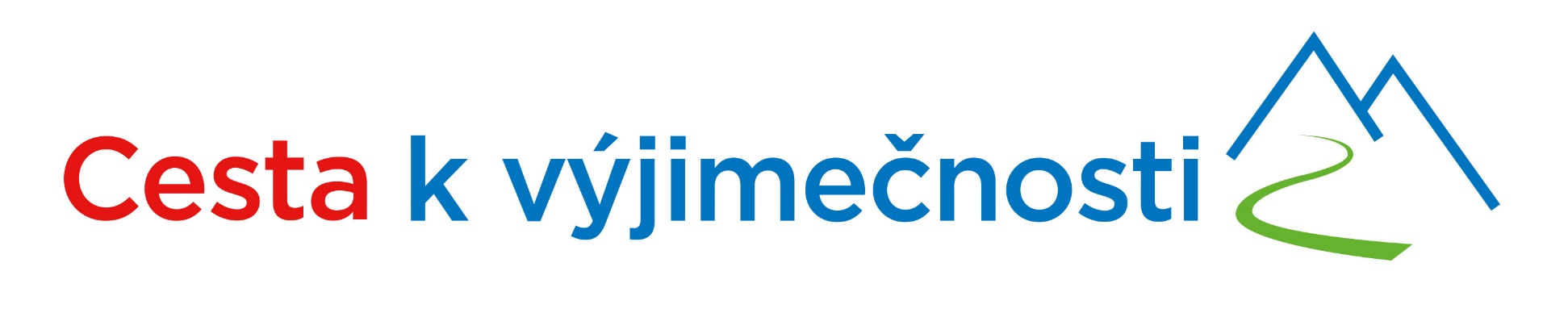 [Speaker Notes: Zdroj obrázku: http://jarvis.bigbloger.lidovky.cz/c/276128/Zebricek-hodnot.html, citováno 14. 7. 2019]
FORMATIVNÍ HODNOCENÍ (III)
Pedagog by měl hledat to, v čem je dítě úspěšné, co ho baví a co se mu daří – na tom stavět své vzdělávací úsilí směrem k dítěti (Smolíková a kol., 2007).
Zjištěný výkon (např. v rámci diagnostiky dítěte) by měl ve formativním hodnocení vždy ústit v učitelovo slovní hodnocení – co dítě již zvládlo, kde má ještě rezervy, jak je společně zacelíme. 
Dítě by takové sdělení mělo inspirovat, podporovat při hledání řešení, motivovat k další činnosti. (Tomanová, 2006)
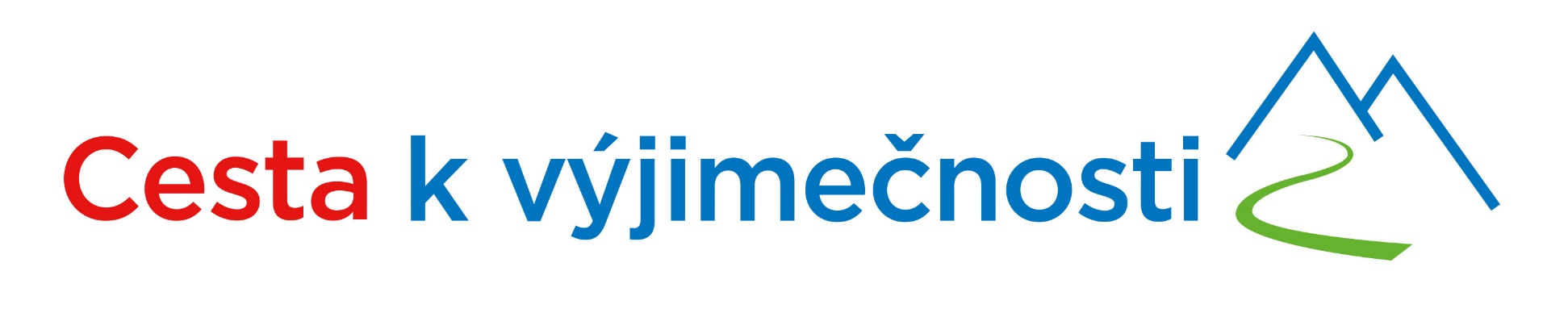 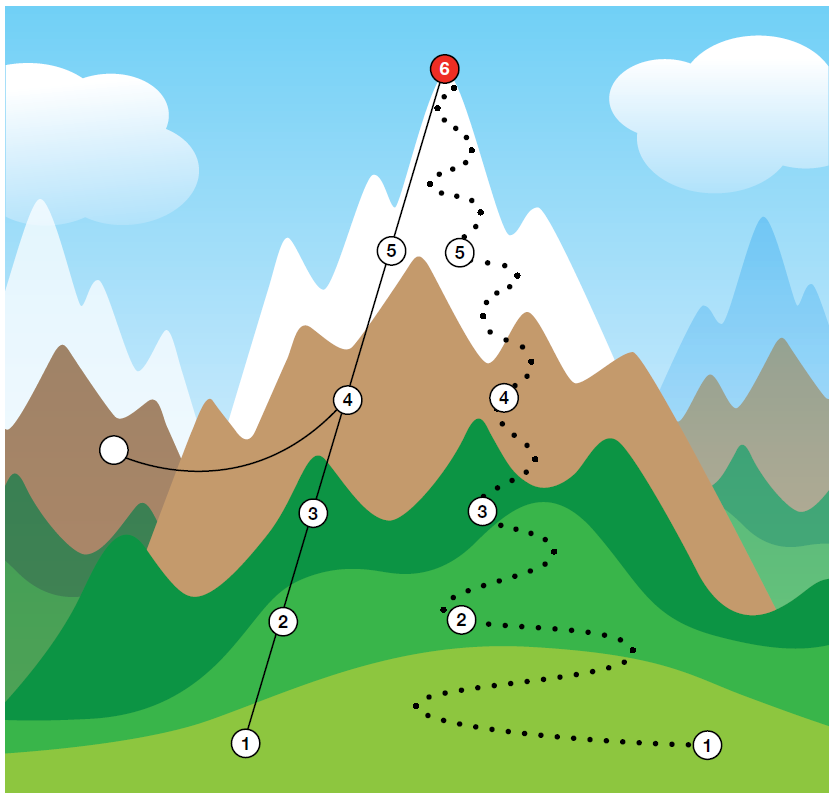 Formativní hodnocení
Formativní hodnocení děti nesrovnává, ale ukazuje jim cestu, která může být různá, k cíli.
Principy formativního hodnocení v MŠ - shrnutí
Projevovat zájem o dítě
Pomoci dítěti zažívat pocit úspěchu, nadšení, pohody
Podporovat u dítěte vnitřní motivaci
Důvěřovat dětem
Používat respektující komunikaci a popisný jazyk
Sledovat individuální pokroky dětí – learning stories, portfolia dětí
Zapojovat děti do hodnocení – stanovování pravidel (kritérií), sebehodnocení, vrstevnické hodnocení
Spolupracovat s rodiči
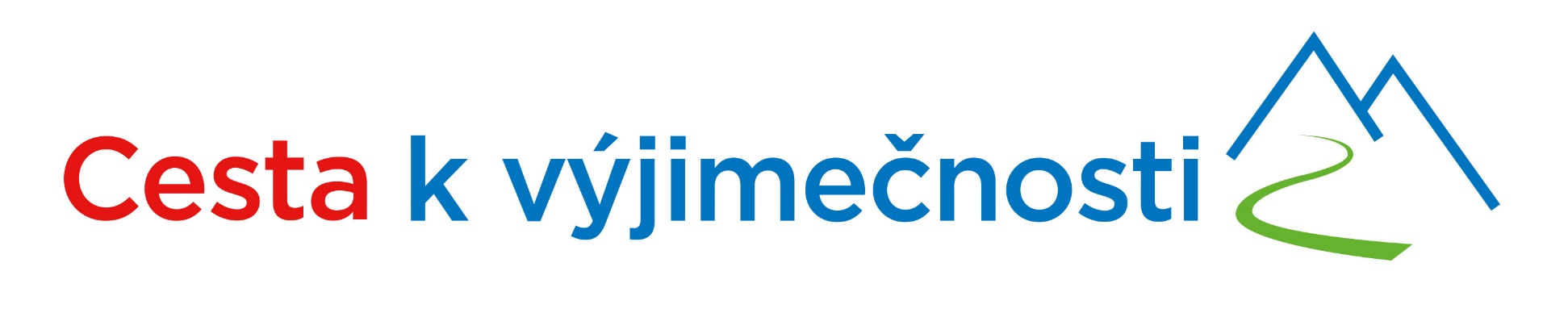 Ztraceni cestou ….
Jste s dětmi na výletě. Část z nich se společně s Vaší kolegyní cestou k vlaku ztratí. Telefonují vám, že se „někde“ ztratili. Nemají v mobilu žádnou aplikaci, která by jim pomohla. V jejich blízkosti se nenachází ani žádné turistické značky (dle Košťálové a kol., 2008, s. 19-20).
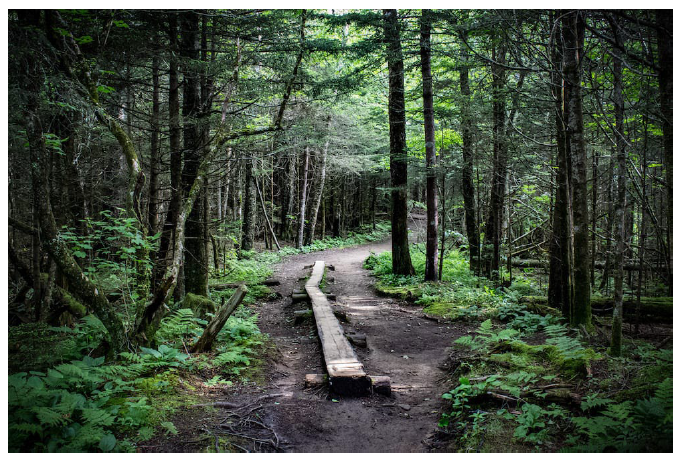 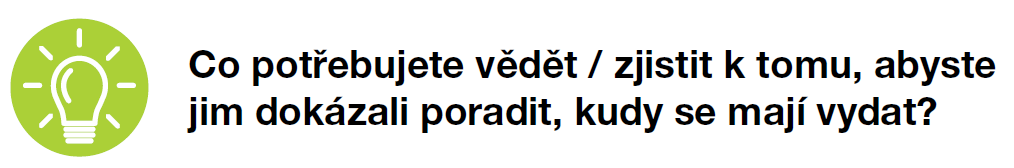 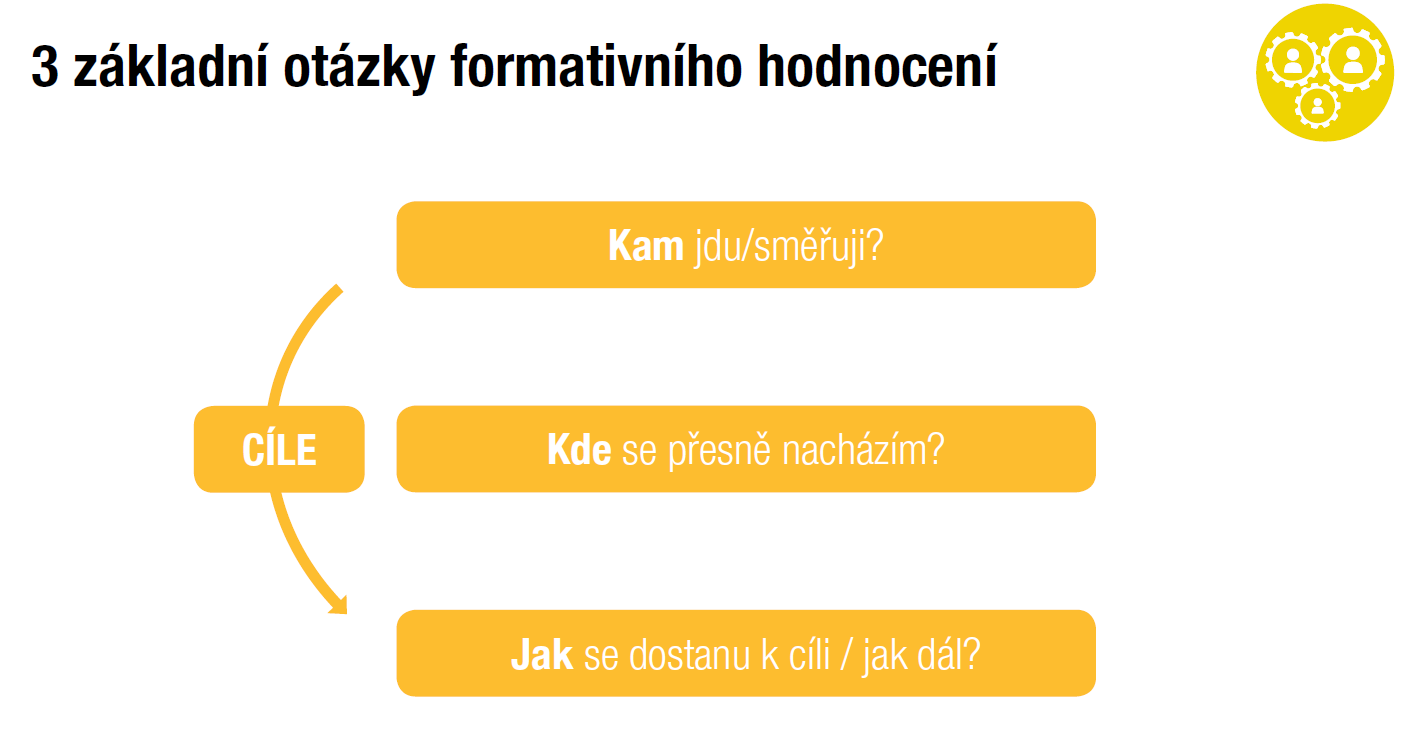 Jak se nám dítě jeví nyní?
Čeho u něj chceme dosáhnout?
Otázky, které byste si měli položit
Co pro lepší stav můžeme udělat my/rodiče?
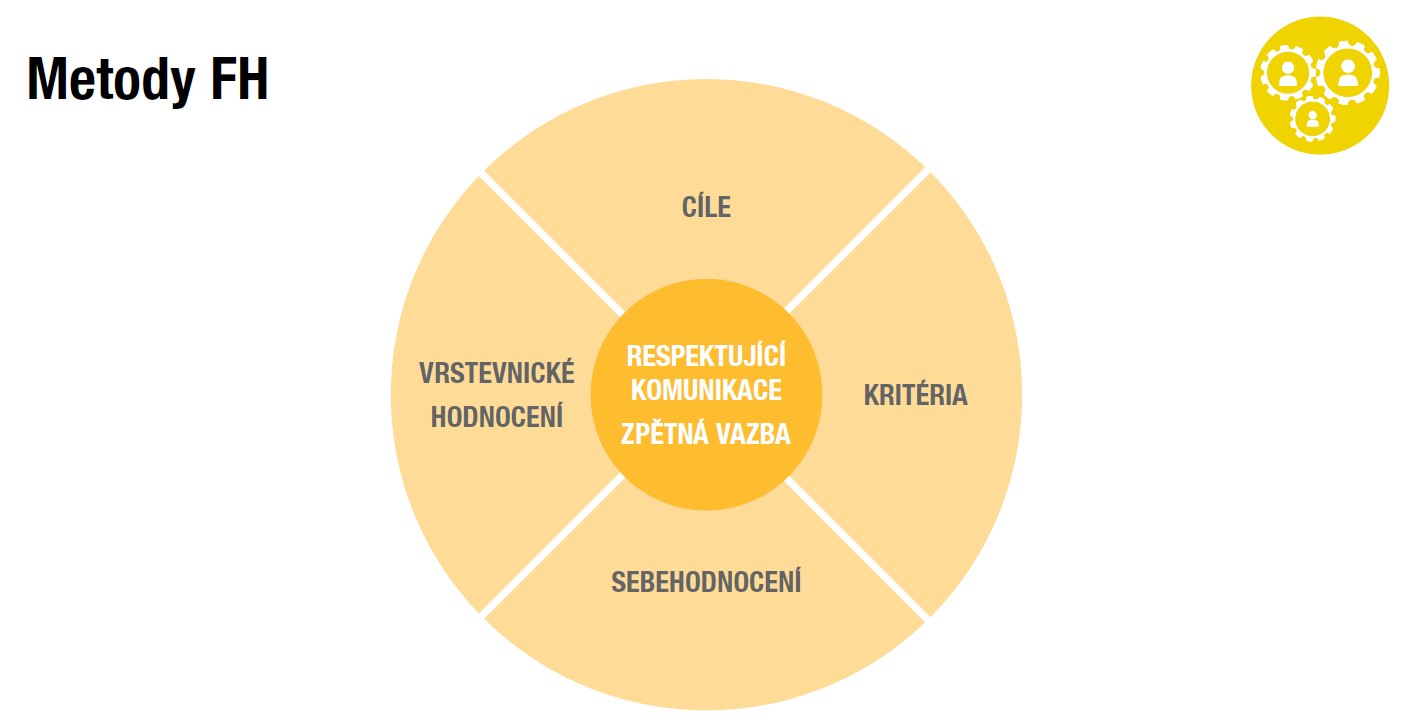 [Speaker Notes: Krátké představení každé metody FH – podrobněji viz Distanční část, uzpůsobeno MŠ]
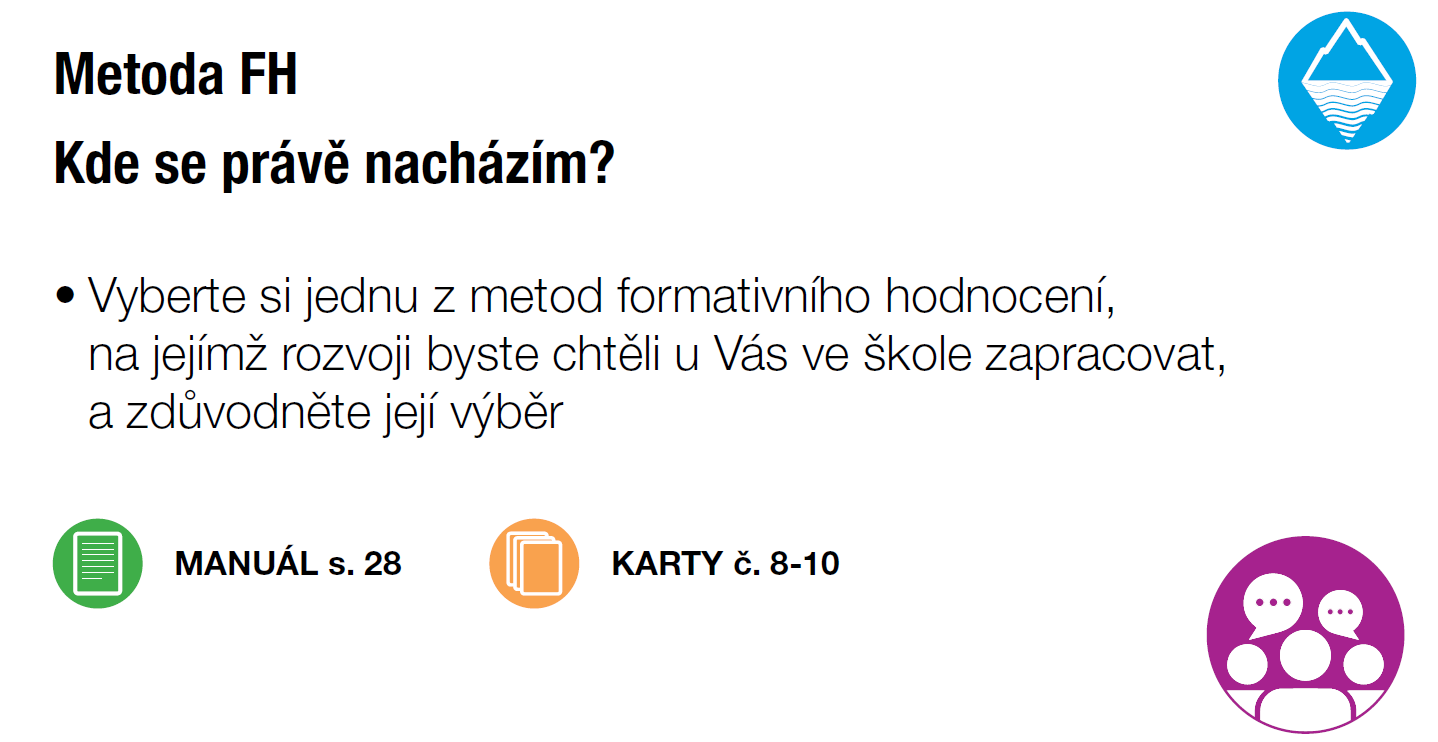 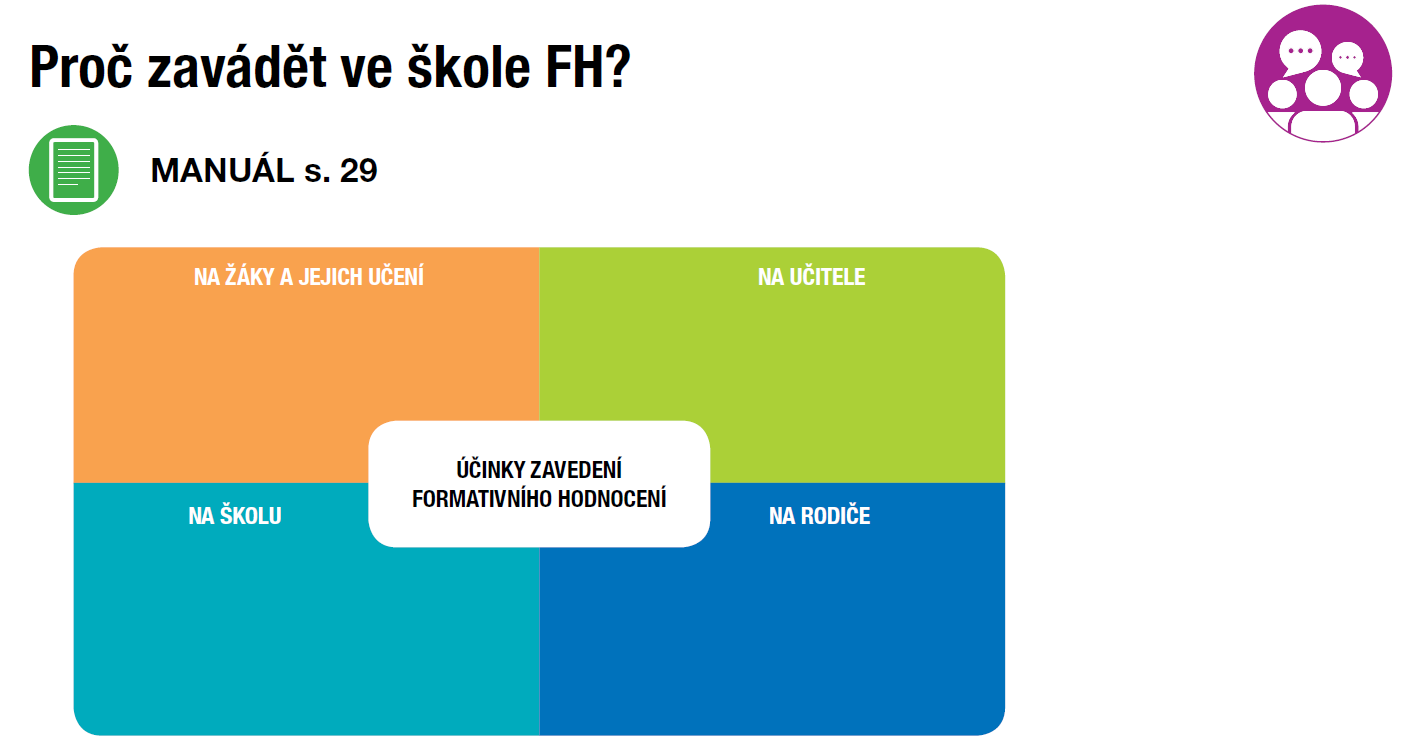 4. BLOK
KOMUNIKACE VE FORMATIVNÍM HODNOCENÍ
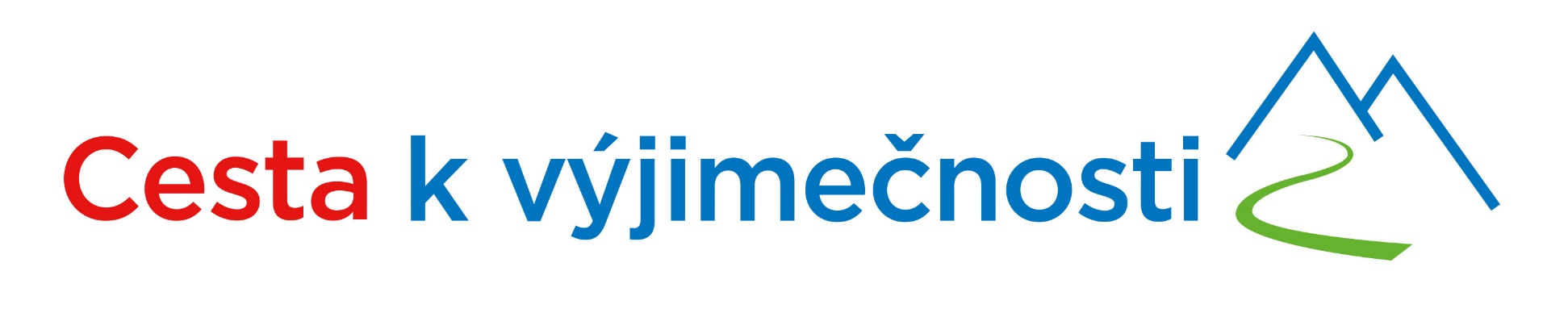 Reakce učitele na chování dítěte
„Co jsi zase dělal? Na tebe se nedá v ničem spolehnout.“

Jak byste se cítili „v kůži“ dítěte?
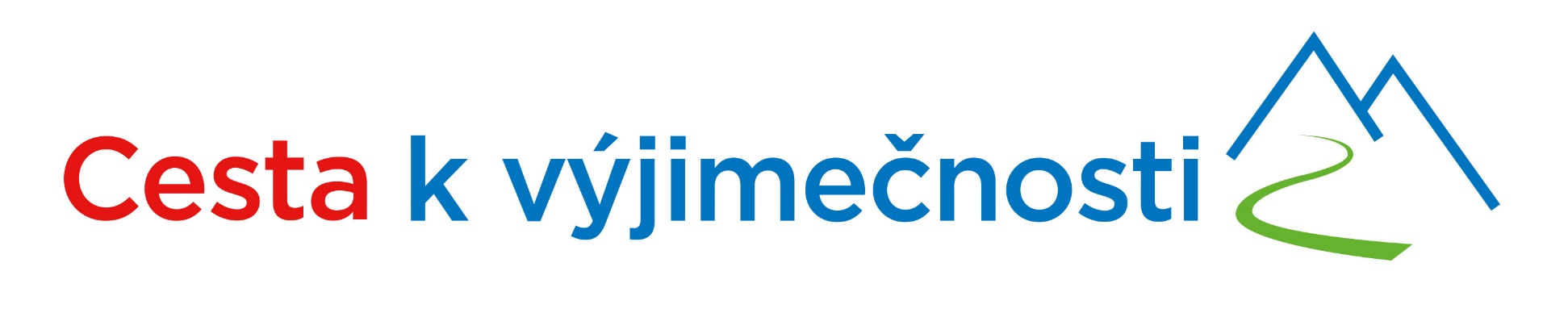 Reakce učitele na chování dítěte
„Co jsi zase dělal? 
Na tebe se nedá v ničem spolehnout.“

Jak by mohla vypadat alternativa k tomuto výroku?
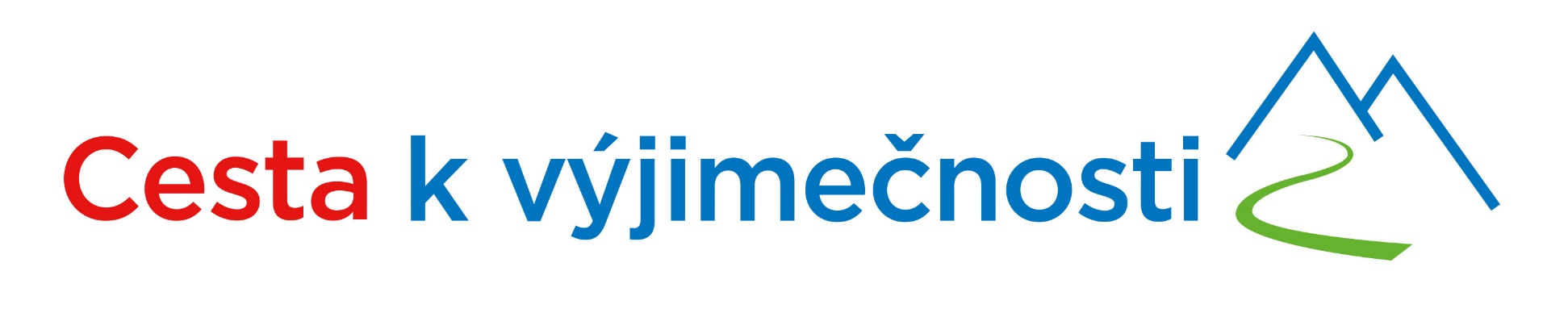 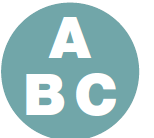 Který z výroků neobsahuje komunikační překážku?
A. Podívej se, kolik tam máš chyb. Běž se podívat k Honzovi, ten to měl celé správně.

B. Jsi inteligentní a mohla bys být výborná studentka.

C. Vidím, že je to téma pro tebe hodně důležité.

D. Jistě víš, co je pro tebe dobré, tak začni rychle pracovat, abys odevzdala práci včas!
[Speaker Notes: Využitelnost jedné z technik zjišťování aktuální stavu porozumění žáků – hlasování ABCD (nutno předem mít připravené kartičky ABCD)
A – porovnávání
B – nálepkování (pozitivní) 
C – OK, tzv. pootevření dveří – pozvání žáka dál
D – Nařizování, rozkazování]
Práce ve skupině: Komunikační překážky (PEXESO)
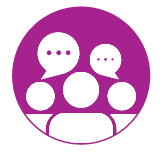 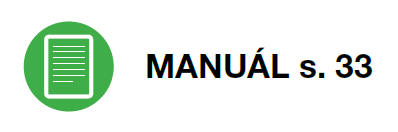 Uspořádejte ve skupinkách karty do dvojic
Typ komunikační překážky
Příklad výroku v přímé řeči
[Speaker Notes: Viz příloha č. 2
Správné řešení skupinkám vytisknout]
Jak se Vám dařilo úkol ve skupině splnit? Ukažte palcem nahoru / dolů
Techniky pro odpovídání všech dětí najednou:
SIGNÁLY 
palec nahoru = ano, palec dolů = ne, (případně vodorovně ani ano, ani ne)
počet prstů od nuly do pěti pro míru porozumění
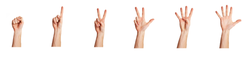 [Speaker Notes: Ukažte palcem nahoru / dolů
Subjektivní, afektivní, ovlivnění ostatními … nutno hlasovat ve stejný okamžik
Možné před hlasováním požádat účastníky, aby zavřeli oči]
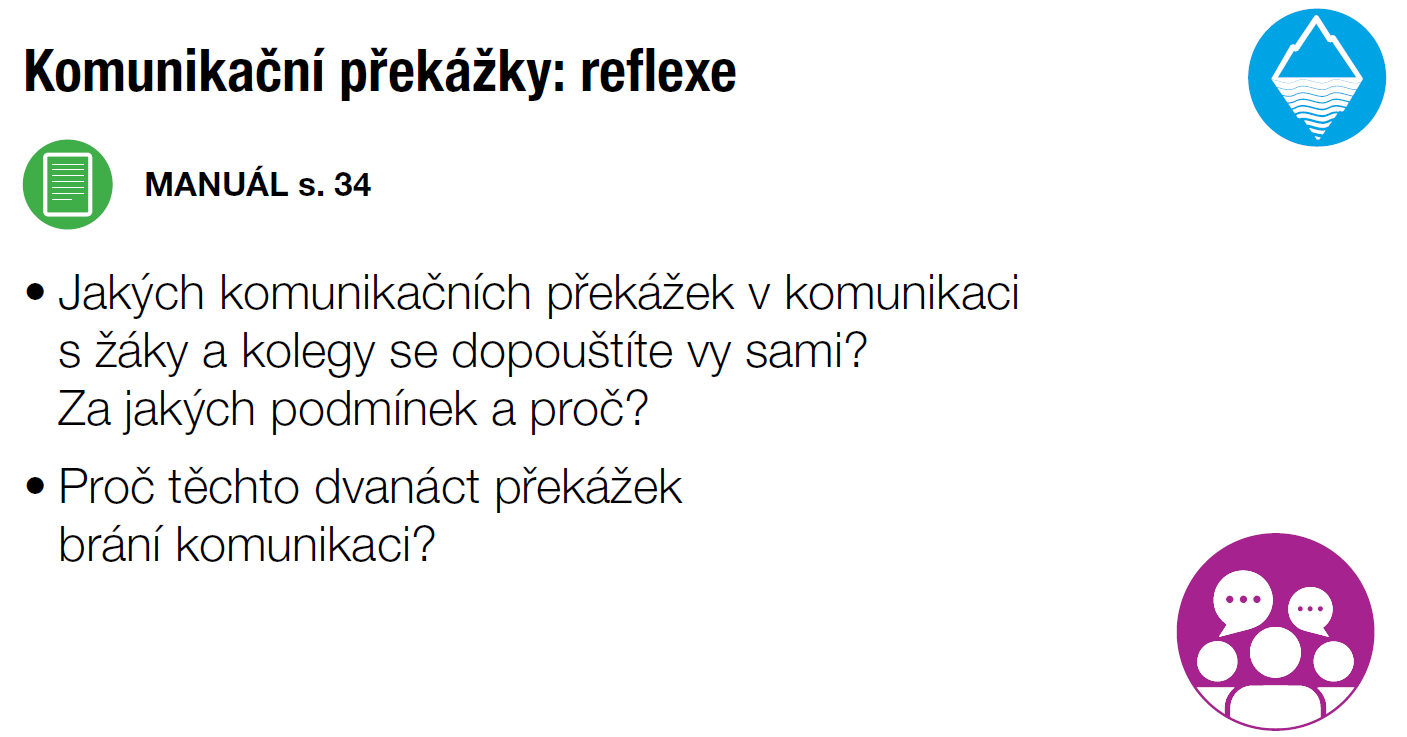 Proč překáží?  (I)
1. Negativní hodnocení OSOBY (pocity ohrožení; posuzování spočívá v porovnávání, zobecňování a nálepkování) - vyjadřujeme se k osobě jedince (jeho vlastnostem), nálepkování: Jsi lajdák. / Jsi šikulka.
2. Zaměření na to, co není v pořádku (přehnaný důraz na chyby): Zase si měl všechno špatně. 
3. Negativní zmínky o minulosti nebo budoucnosti (např. výčitky, prorokování): To jsem zvědavá, kdy se to naučíš.
4. Mocenský vztah nadřazenosti (např. přikazování, rady, poučování)
Proč překáží? (II)
5. Věštíme, interpretuje chování jedince bez důkazů: Ty ses nesoustředil. Udělals to schválně. Nedávals pozor.
6. Ironie, agrese, které děti nerozumí: Jestli to ještě jednou uděláš, přerazím tě. To jsi jako myslel vážně? No jasně, ty za to nemůžeš, a co to …? Aby ses nepředřel… Ty jsi mi ale hrdinka! 

Chybí respekt, prostor pro aktivitu, volbu a převzetí
zodpovědnosti. 
Vede k boji o moc nebo podrobení se.
Respektující komunikace (P. Kopřiva, D. Nevolová, J. Nováčková, T. Kopřivová, 2017)
Respekt jako základní nástroj pro budování vztahů

Respekt jako úcta k druhým znamená:
chovat se tak, aby to nezraňovalo jejich důstojnost
přijmout fakt, že ostatní se mohou lišit, aniž by byli   horší nebo lepší než my

Respektující komunikace vyžaduje partnerský přístup!
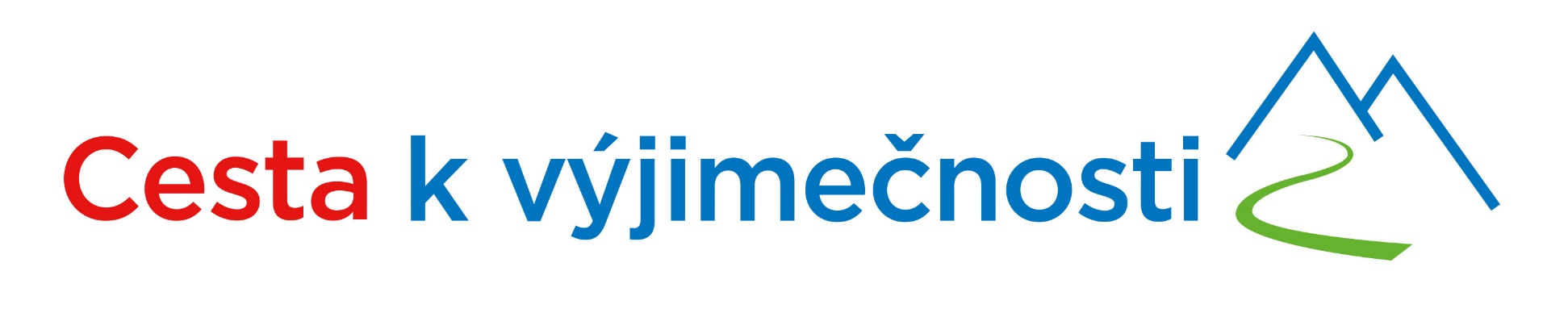 Respektující přístup ve výchově vyžaduje jasné a pevné hranice
Jasné a pevné hranice dávají pocit bezpečí.

Nejasné a proměnlivé hranice přinášejí nejistotu a úzkost.
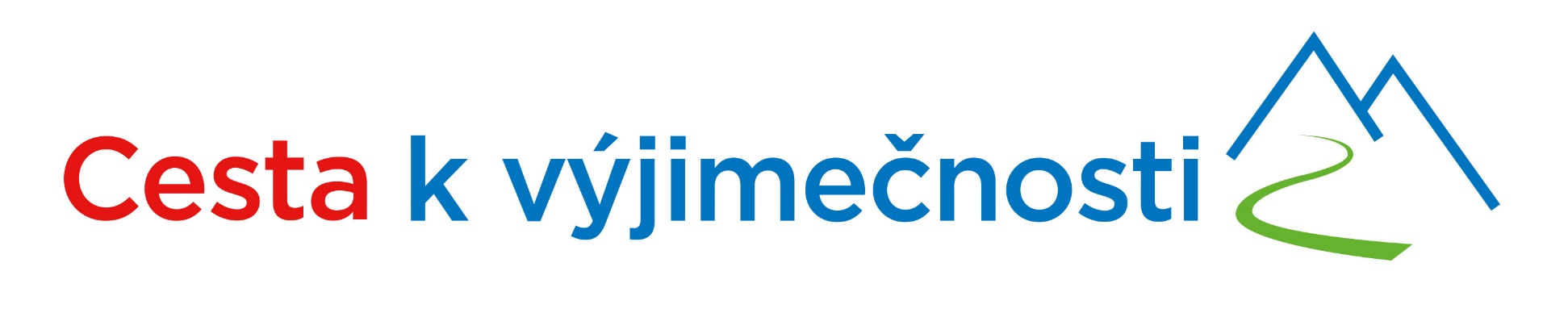 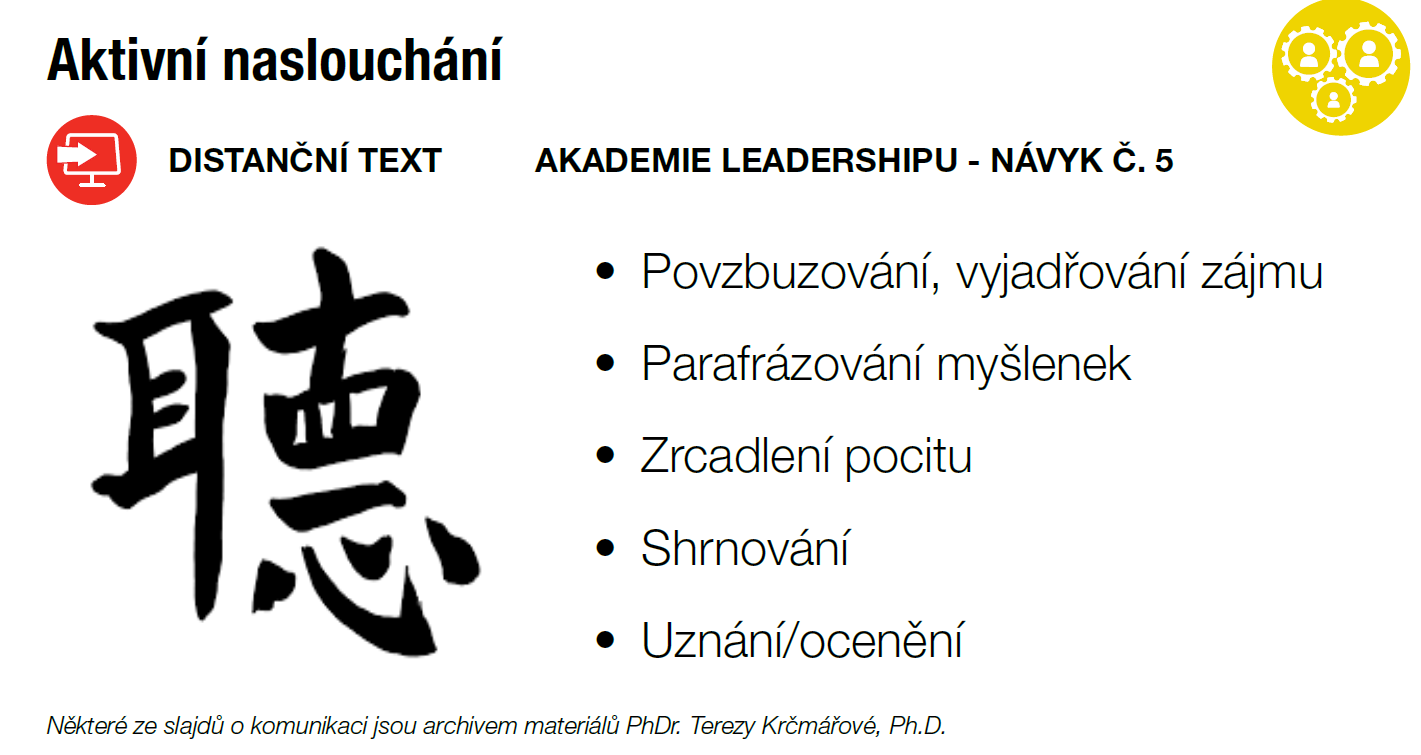 Jak poskytovat dětem zpětnou vazbu
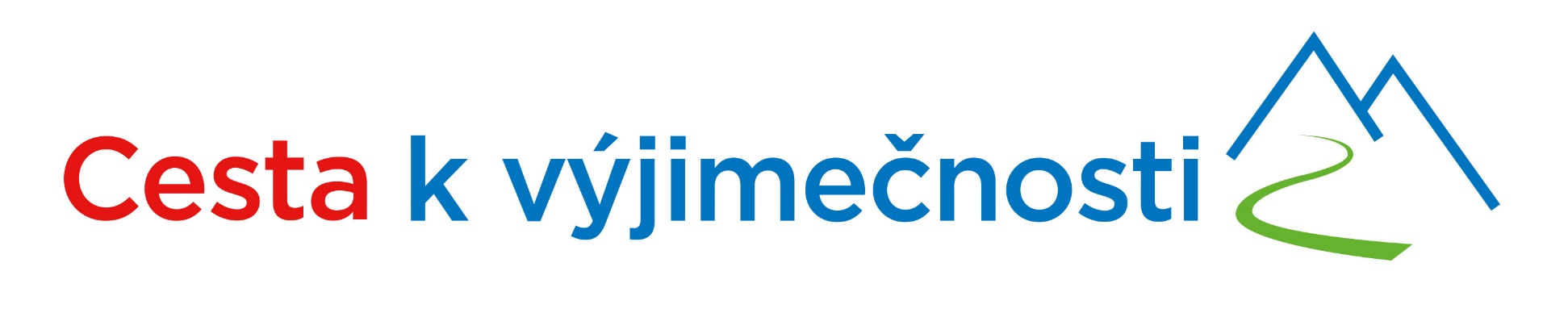 Používáme popisný jazyk (I)
Vyjadřujeme se k výkonu, práci, snaze 
„Popisujeme, co vidíme“ - co nejkonkrétněji a vztahově neutrálně
Neříkat dítěti, jsi šikovný, ale popsat to „šikovné chování“ 
„Správně jsi zařadil všechna zvířátka k jejich stínům.“
Popisem můžeme i naznačit, co dalšího bude brzy umět 
„Už umíš správně uvázat kličku, brzy ji budeš umět zavázat tak pevně, aby se Ti nerozvazovala při chůzi.“ (Tomanová, 2006).
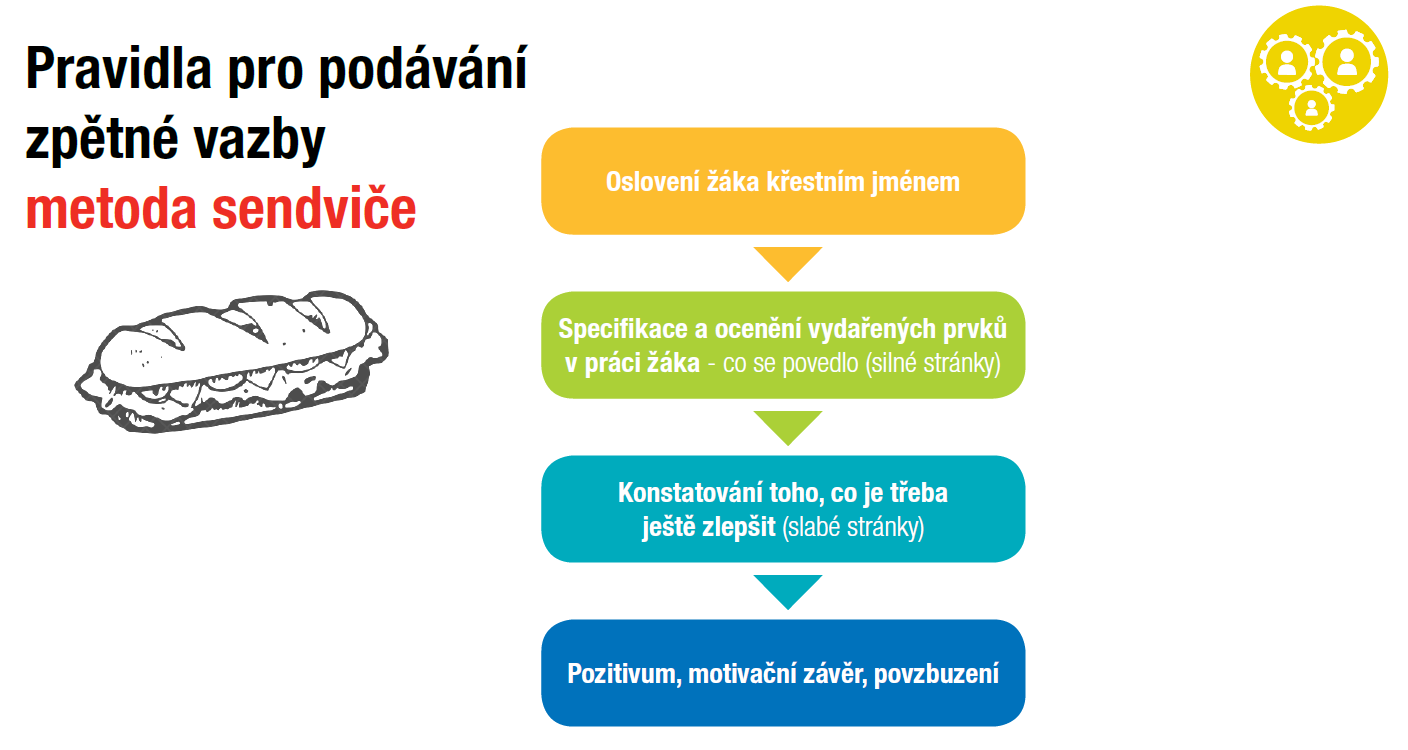 Používáme popisný jazyk (II)
Dítě vždy oslovíme křestním jménem
Struktura:
specifikace a ocenění dobrých prvků 
konstatování toho, co je třeba ještě zlepšit, nebo kde je potřeba více práce, a to ve formě doporučení / otázky
pozitivum, motivační závěr, povzbuzení
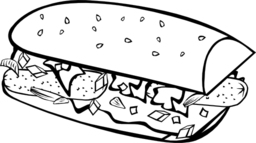 [Speaker Notes: Tzv. metoda sandwiche]
Používáme popisný jazyk (III)
Pozitivní zpětná vazba: 
hovoříme ve 2. osobě 
„Dařilo se ti dnes neskákat ostatním dětem do řeči.“

Negativní zpětná vazba: 
hovoříme v 1. či ve 3. osobě  
nebo formuluje jako otázku
„Mohli bychom se příště zaměřit na ... / Co by Ti mohlo pomoci, abys příště …“
[Speaker Notes: Tzv. metoda sandwiche]
Přečtěte si následující příklady a uvědomte si první myšlenku, která vás po jejich přečtení napadla:
8 + 4 = 12
7 + 8 = 14
5 + 3 = 8
6 + 2 = 8



Zdroj: HANSEN ČECHOVÁ, Barbara. Nápady pro rozvoj a hodnocení klíčových kompetencí žáků. Praha: Portál, 2009. ISBN 978-80-7367-388-8.
[Speaker Notes: Tzv. metoda sandwiche]
„Tvarování“ (Bahbouh, 2010).
Tvarování je takový způsob učení, kdy se snažíme podchytit lepší pokusy tím, že na ně upozorníme. 
Neopakovat stále dokola, co dítě dělá špatně. Musí vědět, co je správné, resp. správnější ve srovnání s jeho méně úspěšnými momenty.
Př. Trenér, který používá tvarování, se dívá na svého svěřence, jak hraje jeden úder za druhým, a jen čas od času přeruší své mlčení upozorněním na to, co se povedlo, co bylo lepší.
Neopakujeme dítěti stále dokola, že jeho výslovnost byla špatná, ale snažíme se v jeho pokusech najít ty, které se mu více povedly.
Náš život tvarujme podle našich představ tím, že se vrátíme k těm okamžikům, které se nám vydařily a budeme reflektovat, co za tím stálo / čím se tak stalo.
[Speaker Notes: Tzv. metoda sandwiche]
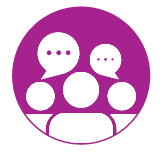 Povzbuzování dětí
Video shrnující základní poznatky C. Dweckové (Nastavení mysli, 2017)
https://www.ted.com/talks/carol_dweck_the_power_of_believing_that_you_can_improve#t-12050

K jakému typu lidí patříte vy?
Jak u dítěte podporovat růstové nastavení mysli – co si odnášíte do Vaší praxe?
Povzbuzování dětí
Oceňovat jejich úsilí a snahu
Projevovat dětem důvěru
Podporovat silné přesvědčení dítěte, že může uspět, když se bude hodně snažit, vyvine dostatečné úsilí (např. Každému z nás trvá učení různě dlouho. Budeš-li se takhle i nadále snažit, zvládneš to.; Každý se učí jinak. Zkusíme najít způsob, který vyhovuje tobě.)
Podporovat růstové nastavení mysli: neříkáme, že dítě něco neumí či nezvládl, ale zatím nemá dovednost osvojenou, resp. ještě ne, čímž dáváme najevo naši důvěru v to, že si dovednost brzy osvojí.
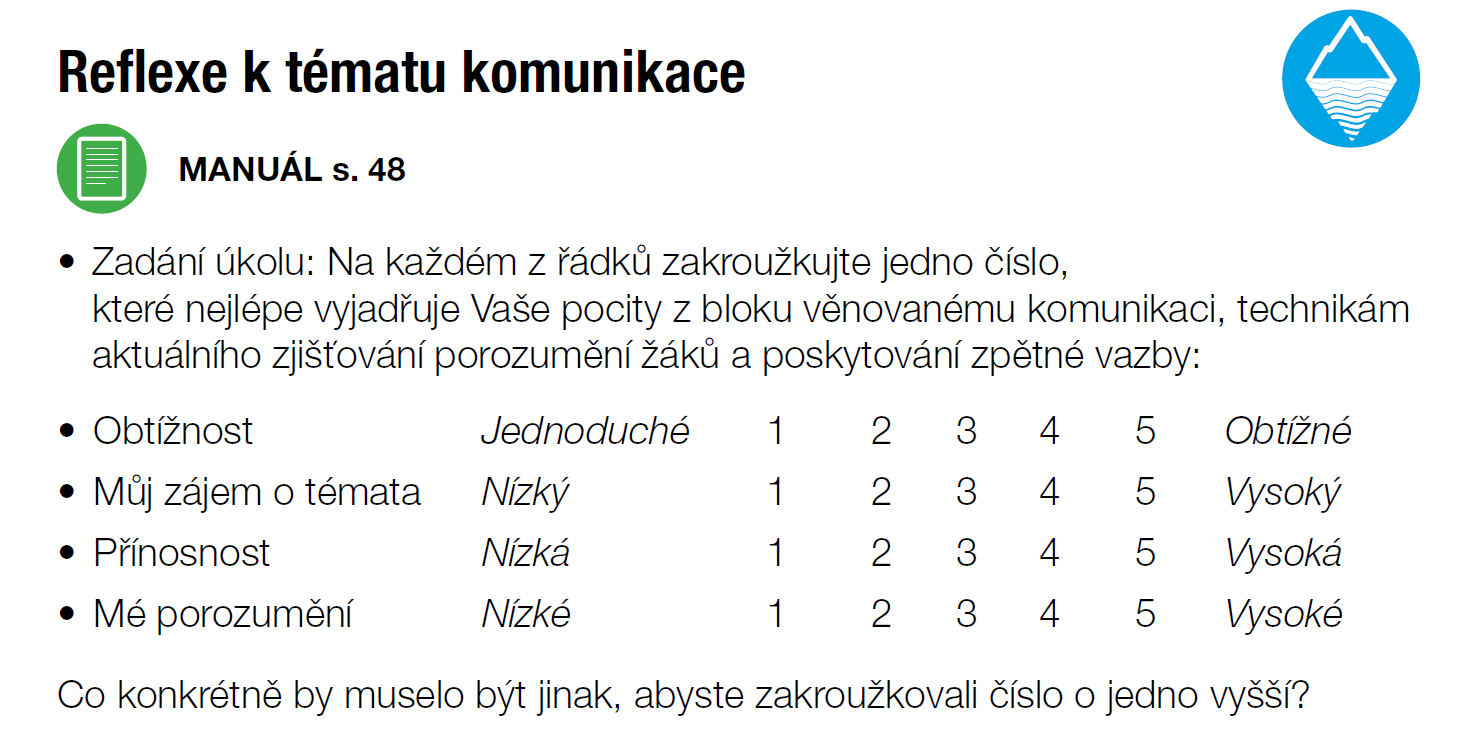 Reflexe použitých technik zjišťování aktuálního stavu porozumění dětí v průběhu dnešního workshopu
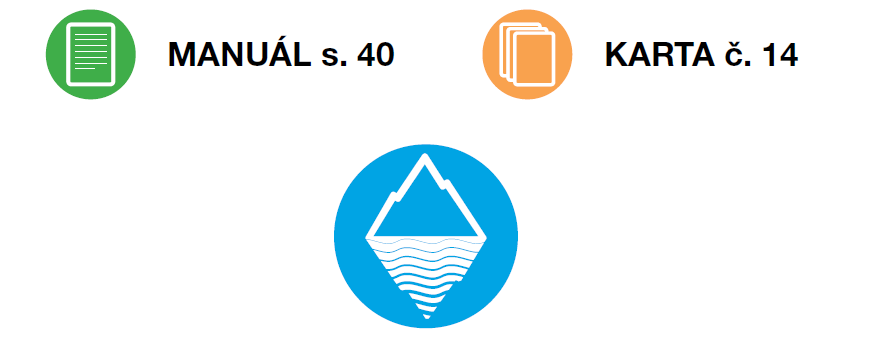